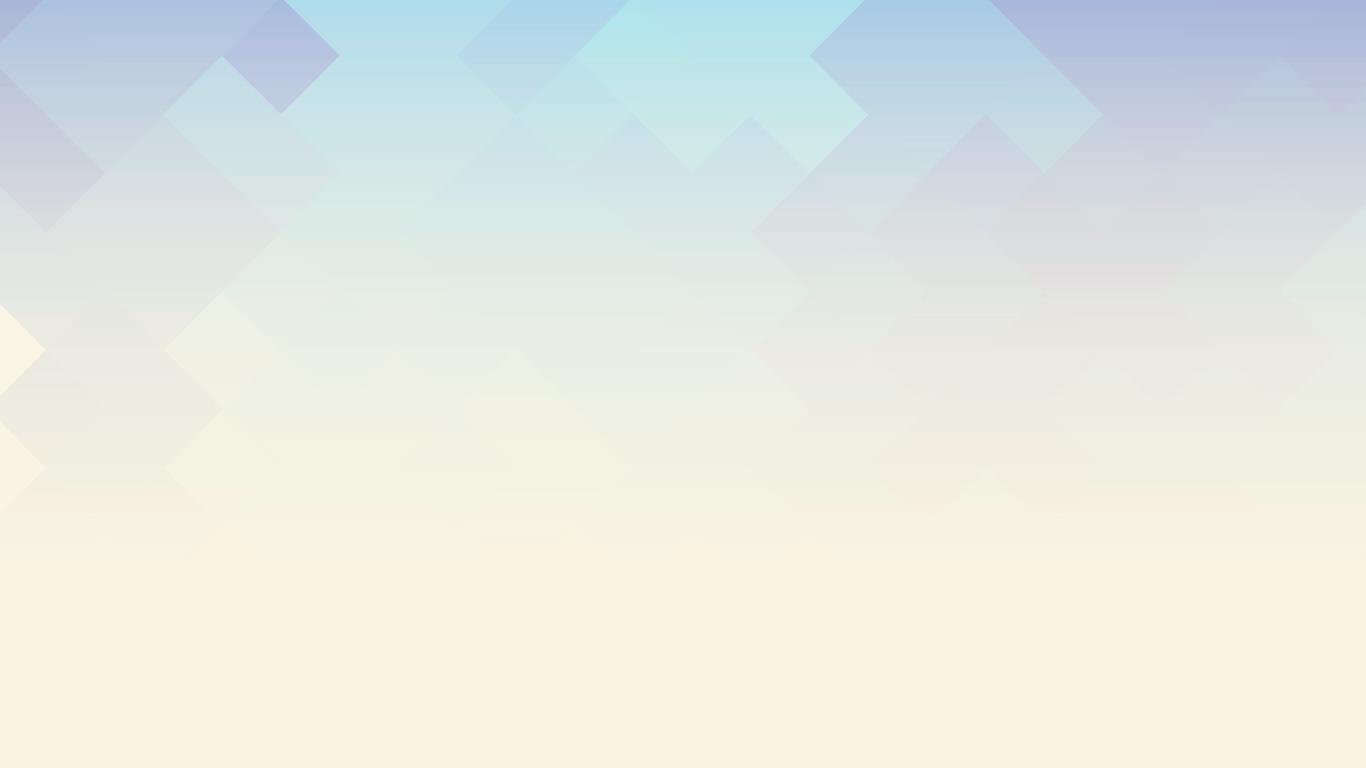 КГУ «РЕГИОНАЛЬНЫЙ ЦЕНТР ПСИХОЛОГИЧЕСКОЙ ПОДДЕРЖКИ 
И ДОПОЛНИТЕЛЬНОГО ОБРАЗОВАНИЯ» УПРАВЛЕНИЯ ОБРАЗОВАНИЯ АКИМАТА КОСТАНАЙСКОЙ ОБЛАСТИ
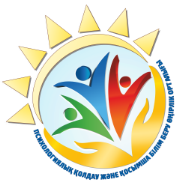 ПАМЯТКА 
«Профилактика аутоагрессии у подростка» 
(для родителей)
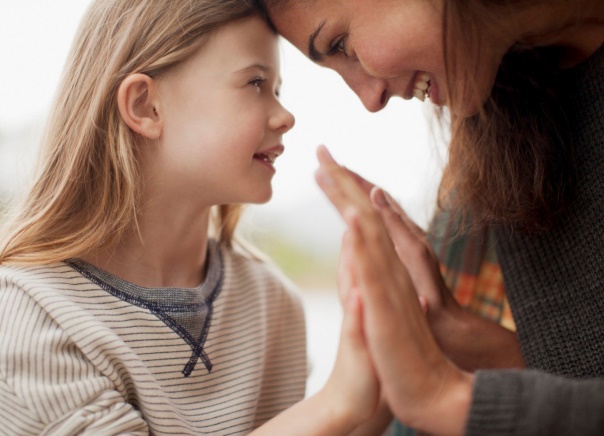 СОХРАНЯЙТЕ КОНТАКТ СО СВОИМ РЕБЕНКОМ. 
Важно постоянно общаться с подростком, несмотря на растущую в этом возрасте потребность в отделении от родителей.
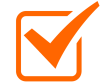 ПРОЯВИТЕ ЛЮБОВЬ И ЗАБОТУ. Разберитесь что стоит за внешней грубостью ребенка. Подросток делает вид, что вы совсем не нужны ему, он может обесценивать проявления заботы и нежности к нему.
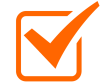 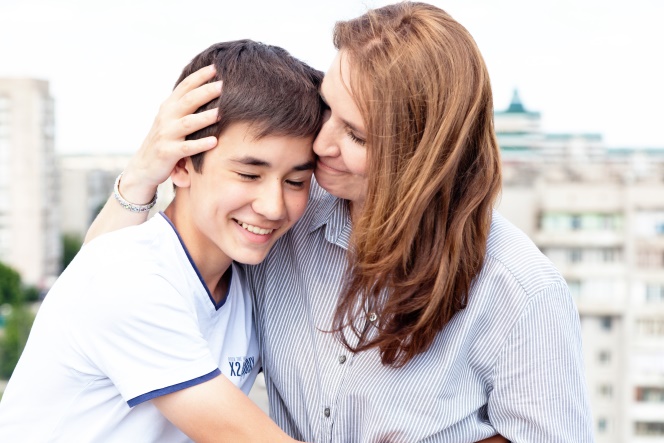 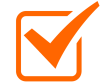 БАЛАНС МЕЖДУ СВОБОДОЙ И НЕСВОБОДОЙ РЕБЕНКА. 
Предоставляя свободу, важно понимать, что подросток еще не умеет с ней обходиться и что свобода может им пониматься как вседозволенность.
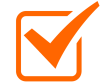 Дайте понять ребенку, что опыт поражения также важен, как и опыт в достижении успеха. Рассказывайте чаще о том, как вам приходилось преодолевать те или иные трудности.
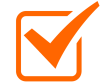 ВОВРЕМЯ ОБРАТИТЕСЬ К СПЕЦИАЛИСТУ если поймете, что вам по каким-то причинам не удалось сохранить контакт с ребенком.
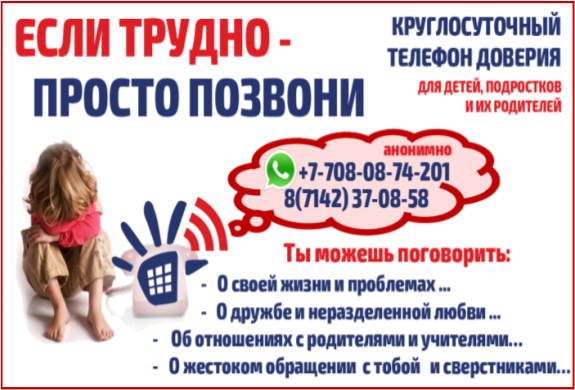 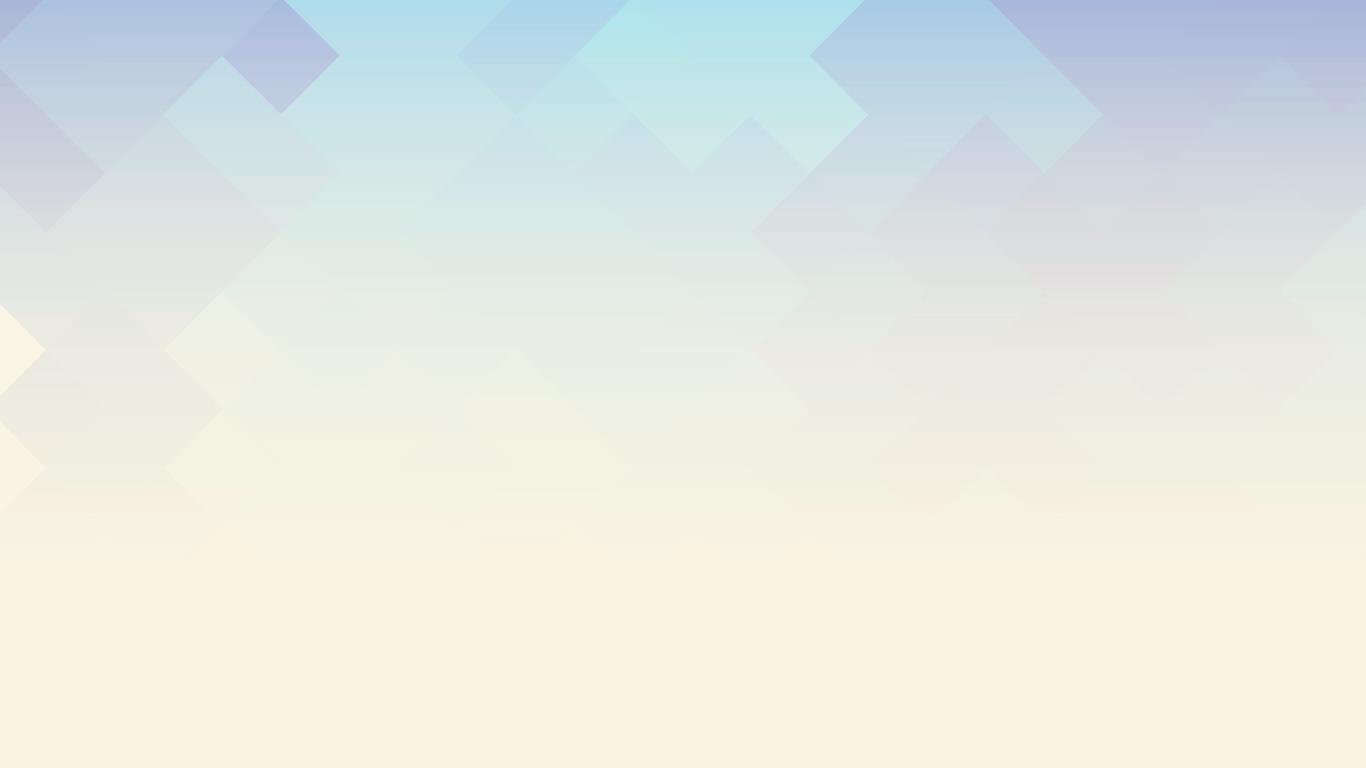 ҚОСТАНАЙ ОБЛЫСЫ ӘКІМДІГІ БІЛІМ БАСҚАРМАСЫНЫҢ «ПСИХОЛОГИЯЛЫҚ ҚОЛДАУ ЖӘНЕ ҚОСЫМША БІЛІМ БЕРУ ӨҢІРЛІК ОРТАЛЫҒЫ» КММ
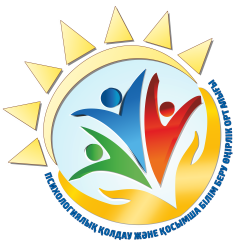 ЖАДЫНАМА 
«Жасөспірімде аутоагрессияның алдын алу» 
(ата-аналарға арналған)
БАЛАҢЫЗБЕН БАЙЛАНЫСТА БОЛЫҢЫЗ. 
Осы жаста ата-анасынан бөліну қажеттілігінің артуына қарамастан, жасөспіріммен үнемі қарым-қатынас жасау маңызды.
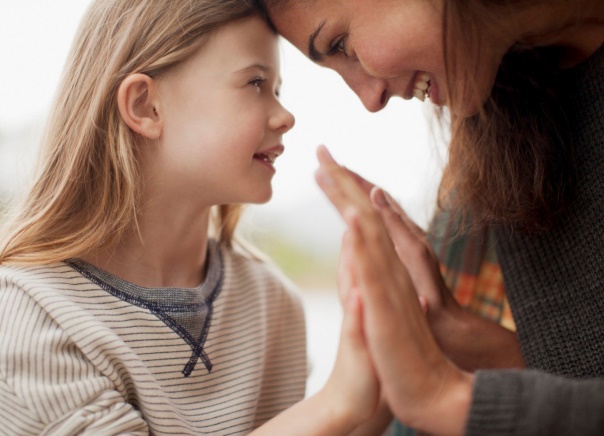 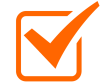 БАЛАҢЫЗҒА СҮЙІСПЕНШІЛІК ПЕН ҚАМҚОРЛЫҚТЫ КӨРСЕТІҢІЗ. 
Баланың сыртқы дөрекілігінің артында не тұрғанын түсініңіз. Жасөспірім сізді оған мүлдем қажет емес екенін көрсетеді, ол өзіне қамқорлық пен мейірімділік көріністерін құнсыздандыруы мүмкін.
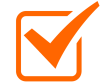 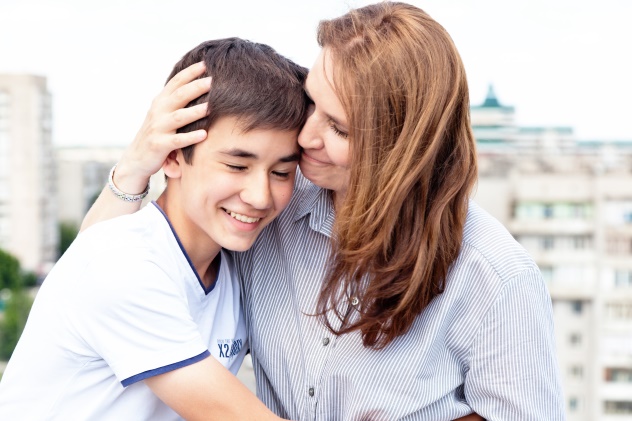 БАЛАНЫҢ ЕРКІНДІК ПЕН ЕРКІНДІК ЕМЕС АРАСЫНДАҒЫ ТЕПЕ-ТЕҢДІК. 
Еркіндікті қамтамасыз ете отырып, жасөспірім онымен қалай күресуді әлі білмейтінін және еркіндік оларға рұқсат ретінде қабылдануы мүмкін екенін түсіну маңызды.
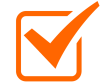 Балаға жеңіліс тәжірибесі де, жетістікке жету тәжірибесі де маңызды екенін түсіндіріңіз. Осы немесе басқа қиындықтарды қалай жеңуге болатындығы туралы жиі сөйлесіңіз.
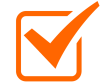 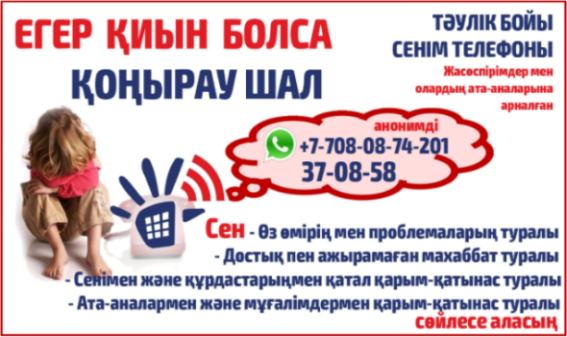 Егер сіз қандай да бір себептермен баламен байланысты сақтай алмағаныңызды түсінсеңіз, УАҚТЫЛЫ МАМАНҒА ХАБАРЛАСЫҢЫЗ.
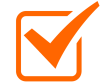